Injuries of
PELVIS
FEMUR
LEG
1
6/10/2022
Anatomy Review
The pelvis is made up of the innominate bones (pubis, ischium, ilium), the sacrum, and coccyx
Because the pelvis is structured as a ring, a break at one point is often associated with disruption at a second point
The stability of the ring depends on the rigidity of the bones and the integrity of the ligaments that bind the three segments together across the symphysis pubis and the sacroiliac joints
2
6/10/2022
The venous system is the most common source of significant pelvic bleeding in addition to bleeding from cancellous bone
Arterial bleeds comprise about 10% of pelvic bleeding
3
6/10/2022
4
6/10/2022
5
6/10/2022
PELVIS FRACTURES
Mechanisms of injuries
direct force
violent force along the shaft of femur
fall especially in elderly
horse riding
fractures of the pelvis can lead to blood loss of 1.5 -2 litres which can lead to hypovolemic shock.
6
6/10/2022
7
6/10/2022
Mechanism of injury...
Fractures of the pelvis are caused by crush injuries and are becoming common due to automobile accidents. The direction of the violence can be
a. Antero posterior compression
b. Lateral (Side to Side) compression
c. Vertical shearing.
8
6/10/2022
Mechanism of injury...
When the force is applied in the anteroposterior direction, the initial injury is to the anterior segment of the pelvis causing fractures of the pubic rami or separation of the symphysis pubis. 
With further violence, the posterior half of the ring also gives way resulting in a disruption of the sacro iliac joint or fracture of the ilium near the sacro iliac joint. 
.
9
6/10/2022
Mechanism of injury...
When the violence is lateral compression, the disruption involves both segment. Vertical shearing violence causes an upward displacement of one half of the pelvis
10
6/10/2022
Classification
1.stable fractures these are fractures without disruption of the pelvic ring.
2.unstable fracture fractures with disruption of the pelvic ring. Sites:
superior rami
inferior rami
through the acetabulum central dislocation of the Hip
iliac wing
separation of symphysis pubis e.g. during delivery (CPD)
11
6/10/2022
unstable injuries
these are injuries with disruption of the pelvic ring which is composed of the sacrum and the two innominate bones.
the disruption occurs when there is a fracture with or without dislocation at two points approximately opposite each other. They are usually associated with injuries to the internal viscera e.g. the bladder ,urethra ,uterus etc.
separation of symphysis pubis
12
6/10/2022
Clinical features
Hx of trauma
Pain
Inability to move
Blood from the urethra
 hypovolemic shock due to internal bleeding. 
tenderness at the symphysis pubis or sacro iliac joint.
NB.look for any evidence of rupture of the bladder or urethra and injury to the rectum. When these complications are present, there may be blood from the urethra, swelling in the perineum and abdominal wall or evidence of haemorrhage in the rectum..
13
6/10/2022
Diagnostic test for urethral and bladder injuries
Pass a soft rubber catheter up the urethra,
- if the catheter cannot be passed into the bladder and there is blood on the withdrawn catheter, there is a rupture of the urethra
- if the catheter draws a small quantity of blood stained urine there is probably an intra peritoneal rupture of the bladder
- if a good amount of blood stained urine is drawn, in the presence of extravasation of urine there is an extra peritoneal rupture of the badder
- if normal clean urine is drawn there is no injury to the bladder or urethra.
14
6/10/2022
MANAGEMENT
ATLS
Investigations-AP view x-ray will confirm the fracture. 
Trauma series(CXR, abd.ultrasound ,skull xray, ct scan).
FAST(focused abdominal sonography trauma)
Catheterize to asses for urine output/input  
A cystogram may be needed to confirm the diagnosis of injury to the urinary tract. 
Prophylaxis –Anticoagulant(clexane if able)
Conservative mnx
Single segment fractures of the ilium or pubis.
These need only rest in bed for about two weeks. Strapping relieves local pain patients are allowed up as soon as the local pain subsides.
15
6/10/2022
Ct mnx
Double Segment Fracture with Displacement
Many of these show an outward rotation of the hemi pelvis as well as an upward displacement. The pelvis opens out like a book as the patient lies supine.
Lateral recumbency reduces the rotation and displacement. This is done by putting the patient on his side and strapping him around the pelvis (the book like opening closes.
 Upward displacement is corrected by applying tibial traction to the leg. The patient is supported in a pelvis sling or hammock, which helps in nursing and the traction is continued. After six weeks, a sacro iliac support is prescribed and the patient made ambulant in stages.
16
6/10/2022
Definitive mnx
17
6/10/2022
Surgical mnx
This is indicated in cases of unstable injuries of the pelvis. These are stabilised by,
1. External fixation
2. Internal fixation
External Fixation
This is done using pelvic frames and fixation pins passed through the iliac bones. This helps in stabilising the pelvic ring. In the acute stage it also helps in reducing the internal haemorrhage from pelvic wall veins. In the later stage it is also a definite treatment which lasts for 6-8 weeks.
18
6/10/2022
External and internal fixator
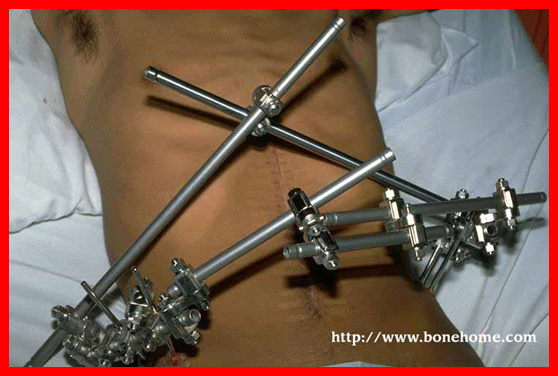 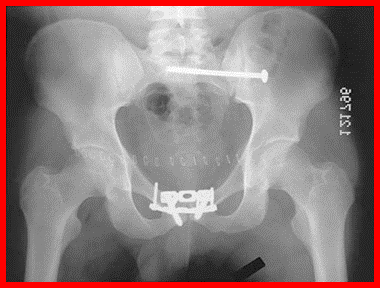 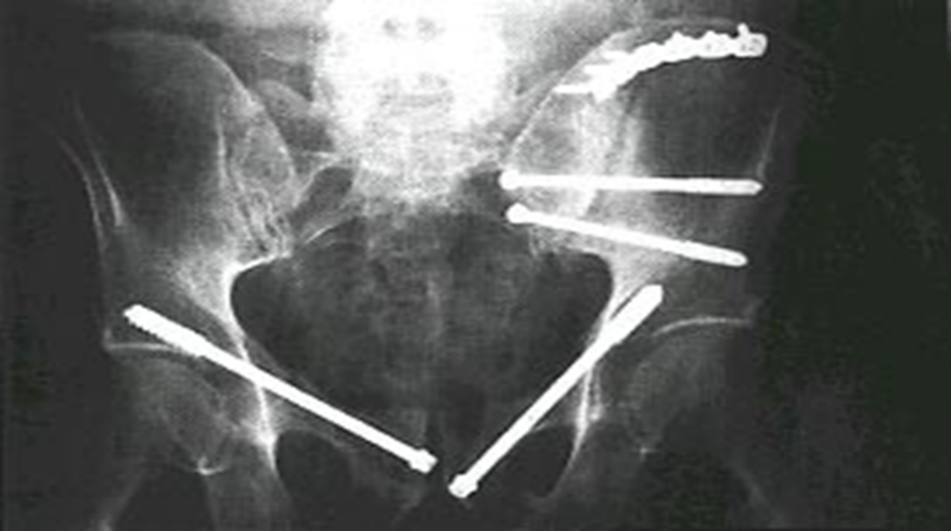 19
6/10/2022
Internal fixation
In selected cases of gross displacement of symphysis pubis and or sacroiliac joint, open reduction and fixation by special plates and screws is done..
This makes the mobilisation of patient easier and possible earlier.
20
6/10/2022
complications
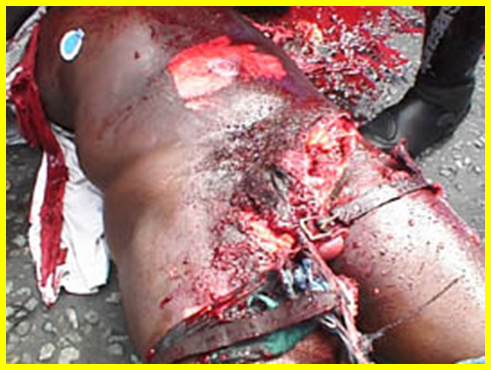 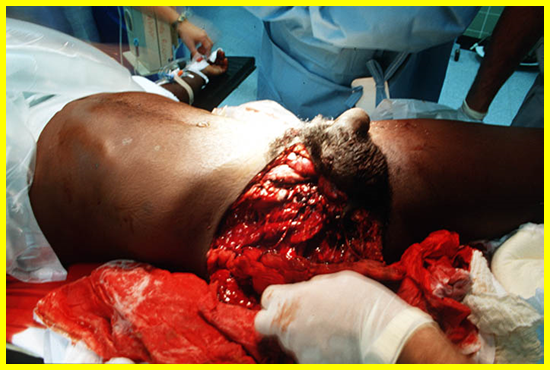 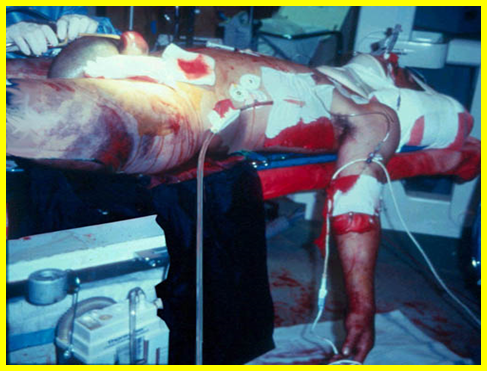 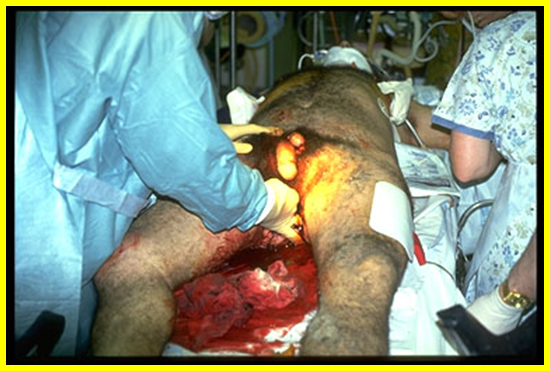 21
6/10/2022
injury to bladder or urethra,ovaries and uterus
 injuries to rectum
Fat embolism 
 Malunion resulting in Sacro iliac pain
Leg shortening and altered gait
Non union resulting in instability.
damage to sciatic nerve
22
6/10/2022
DISLOCATION OF HIP JOINT
It is classified into three categories
posterior dislocation is the commonest
anterior dislocation
central dislocation (fracture dislocation).
23
6/10/2022
Posterior dislocation
The femoral head is forced out of the acetabulum and displaced posteriorly by a force along the hip. 
The hip is flexed, internally rotated  and adducted. 
It may be associated with fracture of the acetabulum (fracture dislocation)
Causes
Dashboard injuries
24
6/10/2022
25
6/10/2022
Clinical features
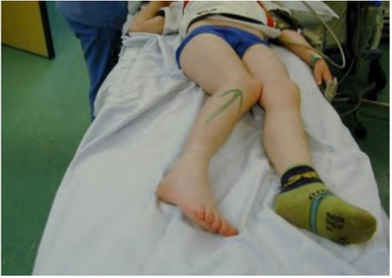 obvious shortening of the limb
fully internally rotated
adduction
flexion of the hip
the head is palpable behind the acetabulum(in the gluteus muscle.)
x-ray shows
free acetabulum
head behind the acetabutim
26
6/10/2022
Xray of showing posterior disloc.
27
6/10/2022
mnx
reduction under pethidine and valium
ALLIS maneuvre
an assistance stabilized the hip
apply a constant traction along the shaft of femur
gently externally rotate the limb
a click confirms reduction
apply light skin traction 1-2WKS
analgesics
physiotherapy
28
6/10/2022
Stimpson method
Pt. in prone position with lower limbs
Assistant immobilizes the pelvis by applying pressure on the sacrum
Hold knee and ankle flexed to 90degrees and apply downward pressure to leg distal to the knee
Gentle rotatory motion of the limb may assist in reduction
29
6/10/2022
Whistlers technique
Patient lies supine
Unaffected leg is flexed with an assistant stabilizing the leg
The assistant can also help stabilize the pelvis
Providers other hand grasps the lower leg of the affected leg usually around the ankle
Dislocated hip flexed at 90dgrees
When a pull is applied the knee is flexed hence pulling traction along femur.
30
6/10/2022
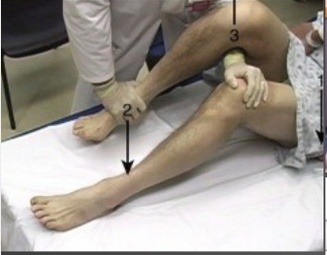 31
6/10/2022
complications
injury to sciatic nerve in 10%
post traumatic ossification
osteoarthritis
rarely fracture neck femur either primarily or during reduction
Muscle spasm-when reduction takes more than 6hrs
32
6/10/2022
Central dislocation
This is displacement of the head of femur through the acetabulum. The joint capsule remain intact.
Mode of injury
fall from a height and landing on the calcaneus.
RTA with the force driven along the shaft of femur when the limb is in abduction.
It is always associated with fracture of the  acetabulum.
33
6/10/2022
Clinical features
The patient presents with features of hypovolemic shock
Restriction in  hip movements
 obvious shortening.
X-ray shows fracture floor of acetabulum.
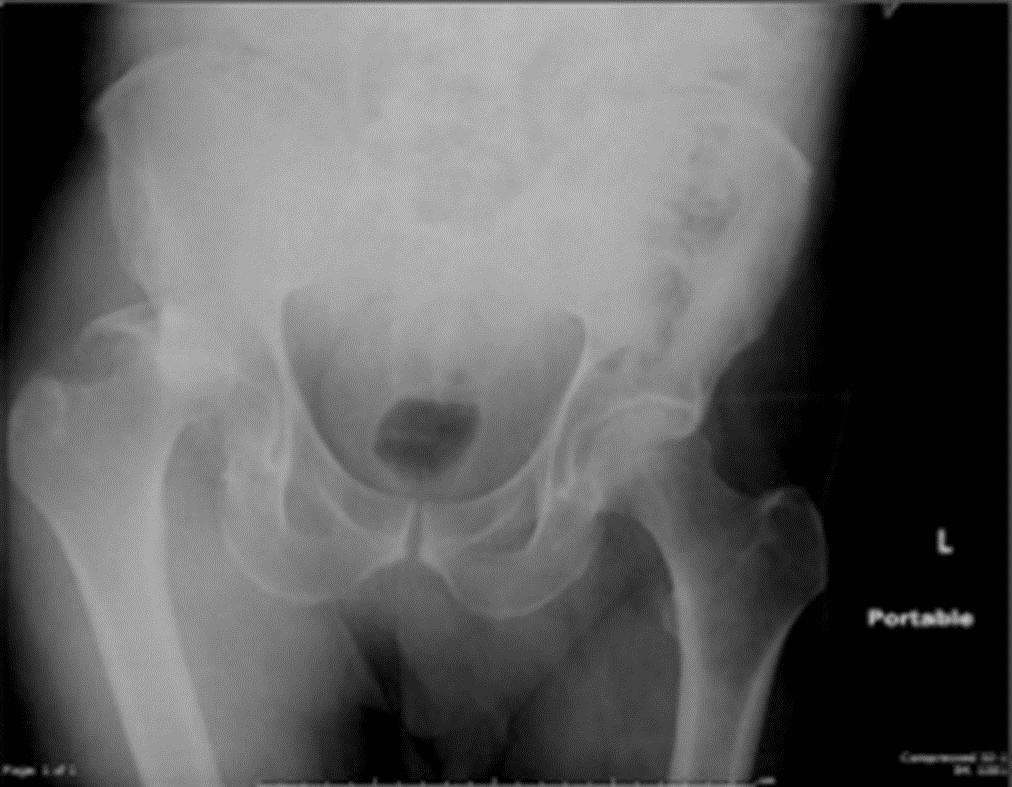 34
6/10/2022
MNX
Treatment
ATLS -manage shock
skeletal traction in Thomas splint
complications
Shock
osteoarthritis
damage to organs, bladder ureters, urethra ovaries
35
6/10/2022
Anterior dislocation
displacement of the head of femur anteriorly to the acetabulum.
 rare
MOI
Forced abduction in rotation
Force along the shaft of femur in abduction.
36
6/10/2022
Clinical features
limb appears longer
flexion of the hip
external rotation of the hip
abduction
x-ray confirms head interiorly.
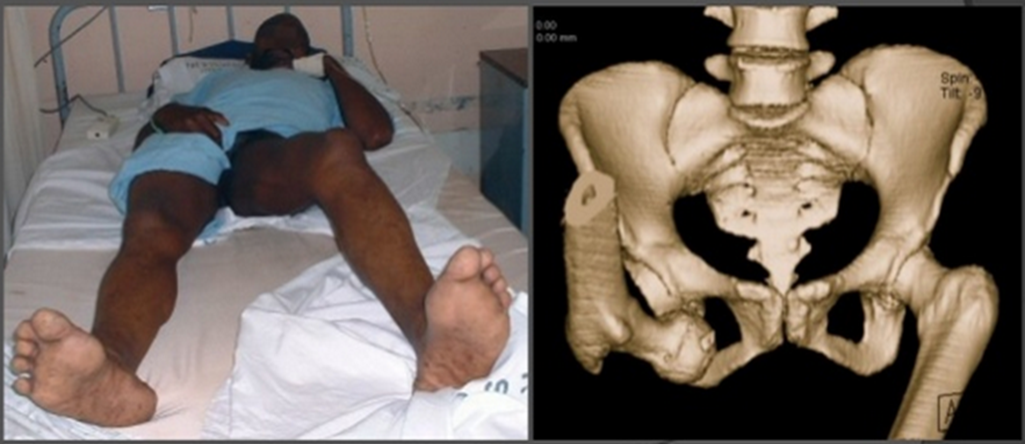 37
6/10/2022
under pethidine and valium
reduction application of constant traction along the shaft of femur
gradually internally rotate the limb
a click confirms reduction
apply light skin traction
physiotherapy
38
6/10/2022
Complications
avascular necrosis
osteoarthritis
post traumatic myositis
39
6/10/2022
FRACTURE FEMORAL NECK
Anatomic Classification
a) Intracapsular - Fracture of the femoral neck proper
i) Subcapital
ii) Transcervical
iii) Basal
b) Extra capsular
i) Intertrochanteric - Trochanteric fracture
ii) Sub trochanteric - Up to 5cm below the lesser trochanter
c.# Femur-upper , mid or lower 1/3.
40
6/10/2022
41
6/10/2022
Antero-posterior radiograph of the right side proximal femur showing the anatomy and fracture positions. FNF femoral neck fracture, TF trochanteric fracture, Sub-TF sub-trochanteric fracture, LFW lateral femoral wall
42
6/10/2022
Blood supply of the femoral head:
43
6/10/2022
44
6/10/2022
Intracapsular fractures
Common in women >60years reason being consequence of generalised osteoporosis due to post-menopausal bone loss.
 Risk Factors
• Osteoporosis
• Bone-losing or bone-weakening disorders e.g. osteomalacia, diabetes, stroke (disuse), alcoholism & chronic debilitating disease.
45
6/10/2022
46
6/10/2022
Mode of injury
fall on the hip
rotational forces
RTA
The fracture of the neck of femur is important because of the complication it causes. One of the serious complication is avascular necrosis head of femur. This is because all the blood supply to the head is all off. They include:
intracapsular artery
ligamentum teres
47
6/10/2022
Classification
This is classified into the following four types (Garden).
1. Incomplete fracture.
2. Complete fracture without displacement.
3. Complete fracture with partial displacement.
4. Complete fracture with full displacement.
48
6/10/2022
49
6/10/2022
Clinical features
history of a fall and then inability to wake up .
Marked lateral/external rotations
Loss of function
Shortening due to impaction.
On palpation, there is tenderness over the anterior and lateral aspects of the hip joint.
The greater trochanter is elevated on the injured side. All movements are extremely painful except in  rare case ..
50
6/10/2022
management
Radiological Features
An anteroposterior view of the whole pelvis to show both the hips must be taken. It shows the level and the type of fracture. 
1.The best method of management is through internal fixation.
	Angle plate
	Smith Patterson nail
2.	discharge on non weight bearing (crutches)
3.	physiotherapy exercise
51
6/10/2022
52
6/10/2022
a)Smith-Petersen Nail with McLaughlin Side Plate Disassembledb)Smith-Petersen Nail with McLaughlin Side Plate intact
53
6/10/2022
conservative management
indications:
	all children with  neck femur
	all crack fracture
	awaiting surgery
russels skin traction.
Other surgical operations
If a vascular necrosis occurs total hip replacement may occur.
1  using Austin Moore
2.arthrodesis with dynamic hip screw
3.mc murry operation change the line of force
54
6/10/2022
Complications
Non union
Avascular Necrosis
Infections
Loosening of prosthesis
Pulmonary embolism
55
6/10/2022
TROCHANTERIC FRACTURES
It is a fracture that occurs through the trochanter.
Incidence
common in the elderly
females are more affected than men. 
It’s a darling to metastasis

MOI
Fall on the point of the hip
56
6/10/2022
Clinical features of trochanteric
Hx of trauma and inability to walk
On examination, the injured leg lies externally rotated and is obviously shorter.
 The degree of external rotation is greater than in the intra capsular fracture. 
There is marked local swelling and ecchymosis over the trochanteric area.
 All movements of the hip are extremely painful and limited. This has to be
differentiated from intracapsular fracture
57
6/10/2022
58
6/10/2022
management
1.Look for other associated life threatening injuries(flail chest,pneumothorax,pelvic fractures)ATLS
2.	skeletal traction in adduction
3.	operative angle plate
59
6/10/2022
60
6/10/2022
The-main-implant-groups-for-hip-fracture-surgery
61
6/10/2022
Complications
Malunion.
Shortening.
coxa vara.
Haemorrhage.
Compartment syndrome of the thigh.
62
6/10/2022
FRACTURE OF THE SHAFT OF FEMUR
Major cause of morbidity & mortality in lower limb trauma – high energy transfer
Life threatening complications – associated injuries & fractures ,ARDS , multi-organ failure
First splints wood, plantropes, leather straps
MOI
1.	Fall on adjusted limb leading to spiral fracture
2.	direct injury leading to transverse or communuted
3.	RTA
4.	pathological- oblique
63
6/10/2022
64
6/10/2022
they are very common NB  the femur is the longest bone
it is commoner in the elderly after 50 years.
in children if spiral and bilateral(suspect child abuse)
High energy fracture in young people
sites upper ,mid, lower
65
6/10/2022
Clinical Feature
	history of trauma
	lateral rotation of the foot
	shorter than  normal
	obvious deformity
	inability to use the limb
	patient may present with hypovolemic shock (NB blood loss is 1.5 -2.0l
66
6/10/2022
Investigations
Hip, Femur & Knee
- CXR - Baseline is useful as there is a risk of PE & ARDS in those with multiple injuries.
If bilateral you may be forced to have trauma series
67
6/10/2022
Management
1.	shock should be treated first and the fracture site splinted with Thomas splint
2.	wound –surgical toilet if open fracture
Age 0-6 years gallows traction 
6 – 8 years skin traction (russels)
skeletal traction and  internal fixation
68
6/10/2022
mnx
6- 18years russels skin traction for 8 -10 weeks.
Maximum weight 10% of patients body weight
Over 18 years
Skeletal traction 10 -12 weeks
Steinman pin at tibial tuberosity sliding traction
69
6/10/2022
mnx
Once the fracture is 'sticky' (6-8wks), traction can be discontinued & the patient
allowed up & partial weight bearing in a cast or functional bracing is acceptable for the lower ⅓ or plaster spica for the Upper ½
70
6/10/2022
Surgical management
ORIF;
i) Plating
- The combination of shaft & femoral neck fractures
- A shaft fracture with an associated vascular injury
ii) K-Nail- Fractures around the isthmus of the femur
iii) Interlocking nail;
- Fractures near the middle of the shaft
- Fractures prone to rotational forces
- Fractures of bones with a wide medullary cavity
71
6/10/2022
72
6/10/2022
Indications for external fixation
- Fractures in adolescents
- Severe open fractures
- Management of patients with multiple injuries where there is need to reduce operating time
- Dealing with severe bone loss by the technique of bone transplant
73
6/10/2022
Complications
Shock - 1-2L of blood can be lost even with a closed fracture-renal failure
• Fat embolism & ARDS
• Thromboembolism
• Joint stiffness
• Refracture & implant failure
Osteomyelitis 
Muscle wasting
Shortening 
Compartment syndrome.
74
6/10/2022
75
6/10/2022
SUPRACONDYLAR FRACTURES OF THE FEMUR
fracture is just above the condyles but may extend between them & up to the distal 9cm of the femur.
When the distal fragment is intact, it may be markedly displaced by the pull of the gastrocnemius, thus risking injury to the popliteal artery.
Hence always palpate for the tibial pulses
76
6/10/2022
Incidence and mode of injury
common in elderly and women due to osteoporosis otherwise any age can be affected
MOI
-Direct trauma.
77
6/10/2022
Clinical features
history of trauma
swollen knee joint
obvious deformity
tenderness on movements
Pain
 posterior displacement of the distal fragment due to a pull by gastrocnemius.
78
6/10/2022
Management
Conservative
Traction through the proximal tibia; the limb cradled on a;
- Thomas' splint with a knee flexion & movements are encouraged
- Braun's splint - To relax the gastrocnemius to prevent displacement of the distal fragment.
Operative-
a)  Angle plate
b) Locked intramedullary nail which is introduced retrograde through the intercondylar notch.
79
6/10/2022
Complications
1.	Soft tissues damage
2.Vessel damage-	Popliteal artery - Posteriorly & Femoral Artery anteromedially
3.	Stiffness of the knee.
4.	Non union
80
6/10/2022
FEMORAL CONDYLE FRACTURE
Direct injury or fall from a height
Clinical presentation
There is swelling which May be defined
Tenderness over the fracture site
“Doughy” due to haemoarthrosis
 Restriction in knee movement
 X-ray confirms T&Y shape
81
6/10/2022
management
Under anaesthesia
	Aspirate the joint
	Skeletal traction 6/52 
	Non weight bearing 6/52 crutches
	Exercise quadriceps
82
6/10/2022
TIBIA CONDYLE FRACTURE
MOI
Fall from height
Direct blow especially lateral condyle
(lumber injury) fall on extended knee and slightly valgus
Incidence 50-60 years
The lateral condyle is driven upwards and smashed by the lateral femoral condyle.
High energy fracture in young patients
83
6/10/2022
Clinical features tibial condyle
swollen knee
valgus position
doughly feeling because of haemoarthrosis
PT  unable to move the limb
NB.
84
6/10/2022
schatzer classification
85
6/10/2022
86
6/10/2022
management
X- ray confirms the diagnosis.
Evaluate by taking the pulses(posterior tibialis and dorsalis pedis)
Reduction 
Full cylinder POP/knee cast/knee brace
Non weight bearing 6/52
Exercise quadriceps
Operative – pin, plates
 prophylaxis anticoagulant
87
6/10/2022
88
6/10/2022
PATELLA FRACTURES
Mechanism of Injury
• Direct injury - Usually a fall onto the knee or a blow against the dashboard of a car - causes either an
undisplaced crack or else a comminuted ('stellate') fracture without severe damage to the extensor expansions.
• Indirect injury - Occurs when someone catches his/her foot against a solid obstacle & to avoid falling,
contracts the quadriceps muscle forcefully. This is a transverse fracture with a gap between the fragments
89
6/10/2022
Predisposing factors
Fluroquinolone use
Steroid use
sports
90
6/10/2022
Classification of patella fractures
Displaced or Undisplaced
• Transverse
• Longitudinal
• Polar
• Comminuted (stellate)
91
6/10/2022
Clinical features of patella fractures
	Hx trauma
	Pain at the knee
	Swelling of the knee.
	Tenderness over the patella.
	sometimes a gap can be felt on the patella
Haemoathrosis-torn ACL & PCL,P.tibia and D.femur,tear on the periphery of the meniscus
Aspirate the knee-if fat(lipoarthrosis) there is fracture,if no fat soft tissue injury.
92
6/10/2022
Management of fracture patella
Undisplaced or minimally displaced fractures - The extensor mechanism is intact & Mx is Conservative -
A Plaster cylinder holding the knee straight is worn for 3-4wks, & during this time quadriceps exercises are practised everyday.
 Comminuted (stellate) fracture - Extensor mechanisms are intact however, the undersurface of the patella is irregular & there is a serious risk of damage to the patellofemoral joint - Patellectomy or Back-slab is applied but removed several times daily for exercises to mould the fragments into position & to maintain mobility.
93
6/10/2022
• Displaced transverse fractures - Lateral expansions are torn & the entire extensor mechanism is disrupted.
A plaster back-slab is worn until active extension of the knee is regained; the back-slab may be removed everyday to permit active knee-flexion exercises.
Orthopaedic Surgery-tension band wires,screws
94
6/10/2022
Surgical mnx.
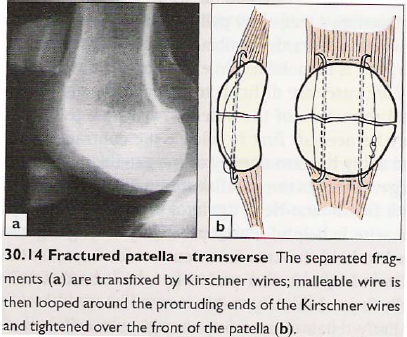 95
6/10/2022
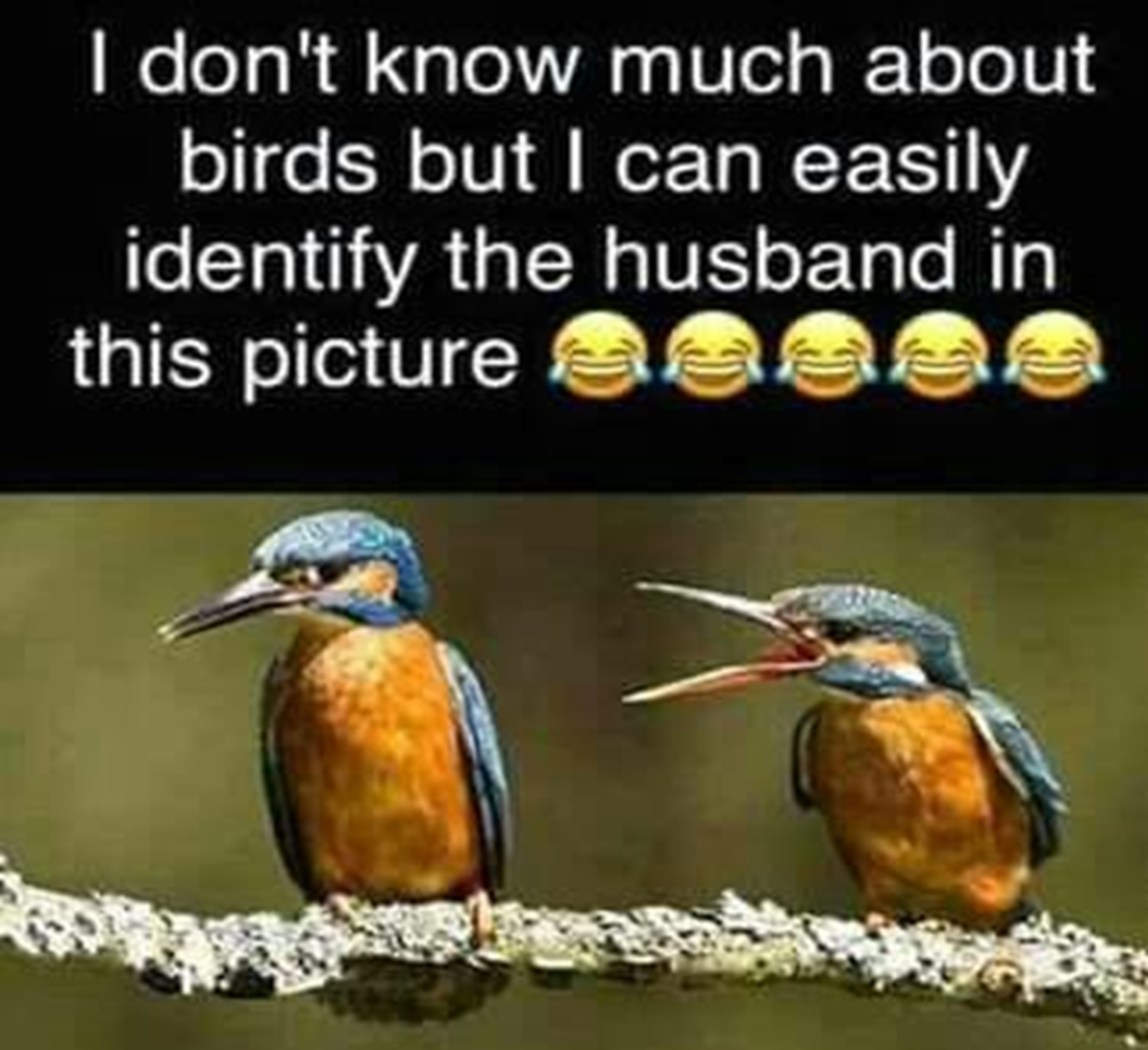 96
6/10/2022
KNEE DISLOCATION
ASSINGMENT:READ AND MAKE NOTES ON DISLOCATION OF KNEE JOINT AND MANAGEMENT
97
6/10/2022
TIBIA FIBULA FRACTURES
M.O. I  -
 Twisting force applied to the foot usually leads to spiral fracture of tibia and fibula.
- Direct trauma
- Motorcycle accident
98
6/10/2022
Clinical features and evaluation
Obvious deformity
Lateral rotation
Bruising over the skin .
Feel for the pulse (posterior tibial pulse/dorsalis pedis) and the sensation (popliteal nerve).
Ask the pt. to move the toes.
X-ray -  spiral – communited fractures
Patient might present with  shock – transverse.
99
6/10/2022
100
6/10/2022
Investigations
Radiograph
recommended views
   full length AP and lateral views of affected tibia
 AP, lateral and oblique views of ipsilateral knee and ankle
Arteriograms-if you suspect vascular injuries
101
6/10/2022
Management
Compound -  if pt is in shock
Resuscitation.
IV fluids N/S alt 5% dextrose
blood transfusion
Aim-convert it to simple fracture
Surgical toilet – Dirt
                           - Foreign body
                           - Dead tissues
                           - Ligate bleeding vessel
102
6/10/2022
Ctd mnx
Close the wound * If there is tension make a release incision next to the wound and then close it after 48hrs.
Manipulative reduction – if this fails skeletal traction
•	Insert pin at the calcaneus.
•	Limbs elevated on a Brauns splint until the swelling has subsides
103
6/10/2022
Ctd mnx
Back slab is usually applied when there is swelling.
Full leg P.O. P after the swelling has subsided with a window at the site of the wound for dressing x 12/52.
Non weight bearing 8/52
Antibiotics
Analgesics
Tetanus toxoid.
104
6/10/2022
mnx
standard antibiotics for open fractures (institution dependent)
 cephalosporin given for 24-48 hours in Grade I,II, and IIIA open fractures
aminoglycoside added in Grade IIIB injuries 
     minimal data to support this
    penicillin administered in farm injuries
        minimal data to support this
105
6/10/2022
Operative mnx
external fixation
 indications
 Provisional external fixation an option for open fractures with staged IM nailing or plating
 indicated in children with open physis
IM Nailing 
 indications
  most open fractures can be treated with IM nail within 24 hoursi.e segmental and communited fractures
contraindicated in children with open physis (use flexible nail, plate, or external fixation instead)
106
6/10/2022
Complications
Malunion
Non-union (>9mnths) 
Delayed union(6-9mnths)
Dvt
Fat embolism
Compartment syndrome
107
6/10/2022
PILLON FRACTURES
This  injury to the ankle joint occurs when a large force drives the talus upwards against the tibial plafond. 
There is considerable damage to the articular cartilage & the subchondral bone may be broken into several pieces.
108
6/10/2022
Presentation of Pillon
Symptoms
ankle pain, inability to bear weight, deformity
Physical exam
 inspection
 examine soft tissue integrity
  swelling, abrasions, ecchymosis, fracture blisters, open wounds
  examine for associated musculoskeletal injuries
 ROM & stability
  examine stability and alignment of the ankle join
neurovascular
  check DP and PT pulses
   look for neurologic compromise
   check for signs of compartment syndrome(5ps).
109
6/10/2022
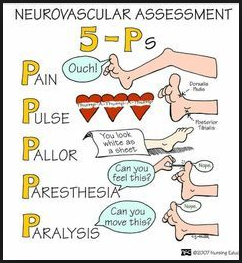 110
6/10/2022
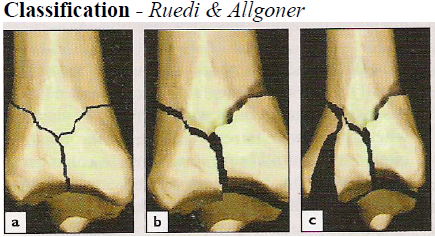 111
6/10/2022
Mnx of Pillon Fractures
Conservative Mx;
•Control soft-tissue swelling is a priority; this is best achieved either by;
a) Elevation & calcaneal traction or
b) Applying an external fixator across the ankle joint
This may take 2-3wks by which time surgery may be considered
Definitive mnx is surgery-with plates and screws.
112
6/10/2022
ANKLE FRACTURES
Assignment
READ AND MAKE NOTES 
Make sure you know Dani and webers classifications
113
6/10/2022
114
6/10/2022
success/!!!!!
115
6/10/2022